PA165: Úvod do Java EE
Petr Adámek
Obsah přednášky
Organizace předmětu
Formy výuky
Hodnocení
Osnova
Java EE aplikace
Architektury Java EE aplikací
Technologie Java EE
Základní koncepty
PA165: Úvod do Java EE
2
Organizace předmětu
PA165: Úvod do Java EE
3
Formy výuky
Přednáška
Doporučená účast
Cvičení
Povinná účast
Příklady k probírané látce
Konzultace k projektům
Projekt
Řešený ve čtyřčlenných týmech
Kontrolní body
Průběžná práce během semestru
PA165: Úvod do Java EE
4
Hodnocení
Projekt: 70 bodů
Kontrolní body: 4x10 bodů
Obhajoba: 30 bodů
Závěrečná zkouška: 30 bodů

Ukončení:
Zápočet: min. 60 bodů
Zkouška: min. 70 bodů
PA165: Úvod do Java EE
5
Osnova předmětu
Úvod do Java EE (architektura, technologie, koncepty)
Perzistence dat (ORM, JPA, Spring JDBC, iBatis, Testování)
Aplikační logika (IoC, AOP, Transakce, Bezpečnost, Testování)
Prezentační vrstva (Webové frameworky, Stripes, Spring MVC, Wicket, JSF, Bezpečnost)
Integrační technologie (Webové služby SOAP, REST, JMS, RMI, IIOP, ESB)
Testování (jednotkové,  integrační, funkční, akceptační, uživatelské přívětivosti, výkonnosti, bezpečnosti)
PA165: Úvod do Java EE
6
Doporučené zdroje
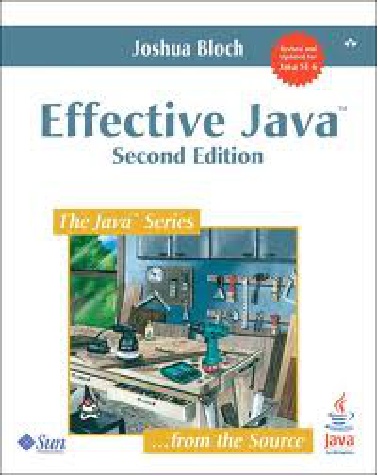 Viz osnova předmětu
Effective Java (2nd Edition)
Joshua Bloch
http://amazon.com/dp/0321356683/
Ostatní viz osnova v IS
PA165: Úvod do Java EE
7
Platforma Java EE
PA165: Úvod do Java EE
8
Co je to platforma Java EE
Platforma pro vývoj moderních informačních systémů
Poskytuje potřebnou infrastrukturu
Průmyslový standard (JCP)
Aktuální verze je Java EE 6 (JSR 316)

Podpora pro vývoj
Webových aplikací
Webových služeb
Vícevrstvých aplikací
PA165: Úvod do Java EE
9
Charakteristika moderních IS
Složité, rozsáhlé a komplexní systémy
Nutnost integrace s ostatními systémy v rámci organizace i mimo ni
Přizpůsobitelnost požadavkům různých zákazníků
Provoz na různých platformách
Podpora pro velké množství klientů (zejména u webových aplikací)
Bezpečnost
PA165: Úvod do Java EE
10
Požadavky na vývoj IS
Rychlý vývoj
Snadná údržba
Snadná rozšiřitelnost a přizpůsobení
Snadná integrovatelnost s jinými systémy
Podpora pro agilní metodiky
Podpora pro týmový a multi-týmový vývoj
Přenositelnost 
Různé SW i HW platformy, různé nástroje i aplikační servery
Škálovatelnost
Bezpečnost
PA165: Úvod do Java EE
11
Základní Koncepty
PA165: Úvod do Java EE
12
Základní koncepty
Infrastruktura
Modularita
Nezávislost a nízká invazivnost
Deklarativní přístup
Dodržování obecných zásad pro vývoj udržovatelného kódu
PA165: Úvod do Java EE
13
Infrastruktura
Vývojář by se měl zaměřit na vlastní problémovou doménu a neměl by být nucen se zabývat obecnými problémy, které je nutné řešit v každé aplikaci.
Architektura aplikace, bezpečnost, řízení transakcí, perzistence dat, komunikace a integrace, vzdálený přístup, infrastruktura prezentační vrstvy, lokalizace, atd.
Platforma Java EE a na ní postavené aplikační rámce (frameworky) proto nabízejí potřebnou infrastrukturu.

Nikdy neimplementujte svůj vlastní framework!
PA165: Úvod do Java EE
14
Modularita
Aplikace je vyvíjena jako množina spolupracujících komponent
Komponenty by měly
Být volně propojené (loosely coupled), tj. mělo by mezi nimi být co nejméně závislostí
Být znovupoužitelné (ať už pouze v rámci projektu, nebo i mimo něj)
Mít dobře navržené rozhraní
Být dobře otestované
Pokud máme množinu dobře navržených komponent, je snadné měnit a přizpůsobovat chování aplikace 
Výměnou komponenty
Změnou konfigurace komponenty
Změnou propojení mezi komponentami
PA165: Úvod do Java EE
15
Nezávislost a nízká invazivnost
Komponenty by měly být nezávislé nejenom mezi sebou, ale také na konkrétních technologiích a aplikačních rámcích
To zjednodušuje údržbu a zvyšuje znovupoužitelnost
Koncept POJO komponent
PA165: Úvod do Java EE
16
Deklarativní přístup
Určité aspekty chování programu nejsou definovány tradičním imperativním kódem (tj. posloupností příkazů jak se to má udělat), ale specifikací cíle (tj. co se má udělat).
To vede ke zjednodušení a zpřehlednění  kódu.
Vhodné např. pro řízení transakcí, řízení bezpečnosti a přístupových práv, automatické konverze, různá automatická mapování, apod.
Vlastní deklarace požadovaného chování může být umístěna
V popisovači nasazení (deployment descriptor)
Přímo v kódu prostřednictvím anotace (modernější a preferovaný přístup)
PA165: Úvod do Java EE
17
Imperativní řízení transakcí
public void someMethod() {
 
   UserTransaction transaction = context.getUserTransaction();
 
   try {
      transaction.begin();
      doSomething();
      transaction.commit();
   } catch (Exception ex){
	    try {
          transaction.rollback();
       } catch (SystemException syex){ 
           throw new EJBException
              ("Rollback failed: " + syex.getMessage());
       }
       throw new EJBException 
          ("Transaction failed: " + ex.getMessage());
    }
}
PA165: Úvod do Java EE
18
Deklarativní řízení transakcí
@TransactionAttribute(TransactionAttributeType.RequiresNew)
public void someMethod() {
     doSomething();
}
PA165: Úvod do Java EE
19
Jak to bylo v dřívějších verzích
První verze platformy Java EE byly zaměřeny zejména na infrastrukturu a technologie.
Snadnost vývoje byla podceňována 
Složité technologie se složitým použitím	
strmá učící křivka
Nutnost používání složitých nástrojů 
To vedlo k frustraci vývojářů a ke vzniku alternativních přístupů a technologií (Hibernate, Spring)
Změna přišla s Java EE 5
Silná inspirace nástroji Spring, Hibernate, apod.
Anotance
POJO komponenty
PA165: Úvod do Java EE
20
Architektura & technologie
PA165: Úvod do Java EE
21
Prezentační vrstva
Klientská vrstva (Client Tier)
Client computer
Desktop application
Mobile
application
Web Browser
Webová vrstva (Web tier)
Application server
JSF
Servlety JSP
Aplikační logika
Aplikační vrstva (Business Tier)
EJB
Spring
Perzistence dat
JDBC
ORM
Integrační vrstva (EIS Tear)
DB/IS server
Databáze
Jiný IS
PA165: Úvod do Java EE
22
Prezentační vrstva
Desktopové aplikace
Swing
AWT
SWT
Java Web Start

Mobilní aplikace
Java ME
Android/iOS/BlackBerry OS/Windows Phone

Webové aplikace
Servlety, JSP, JSTL
MVC frameworky
Request based (Struts, Stripes, Spring MVC)
Component based (JSF, Tapestery, Wicket)
Portlety
Aplety
© 2012 Petr Adámek
23
Aplikační logika
Obyčejná knihovna tříd
Pro větší aplikace nevhodné řešení

EJB
Vyžaduje  aplikační server s podporou EJB nebo EJB lite.

Spring framework
Není standardní součástí Java EE
Přesto je velmi oblíbený 
Není invazivní
© 2012 Petr Adámek
24
Persistence dat
JDBC
Univerzální API pro přístup k DB
Těžkopádné na přímé používání 
Template Method 
Spring JDBC 
Commons DB 
RowSet
ORM
Standard JPA (aktuálně JPA 2.0)
Hibernate, TopLink, Eclipse Link
Zastaralé technologie
EJB 2.x
JDO
© 2012 Petr Adámek
25
Aplikační servery
Open Source – plnohodnotné 
JBoss
Glassfish

Open Source – pouze servlet kontejner
Tomcat
Jetty

Komerční
WebSphere (IBM)
WebLogic (Oracle, dříve BEA)
© 2012 Petr Adámek
26
Závěr
?
© 2012 Petr Adámek
27